ПРОЕКТНАЯ ДЕЯТЕЛЬНОСТЬ 
В ГРУППЕ « ЗВЁЗДОЧКА»
«КНИГИ-ЛУЧШИЕ ДРУЗЬЯ»
Воспитатель:  Бердникова В.В.
                      Болдырева Л.Ю.
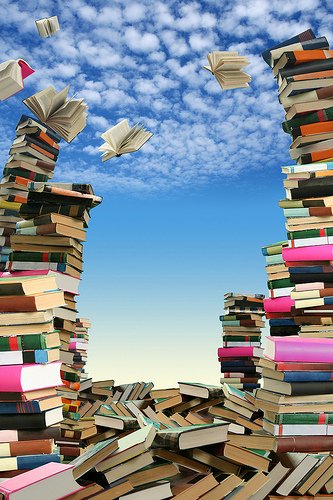 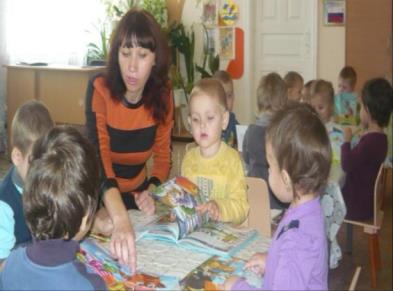 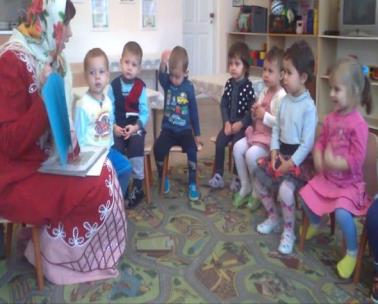 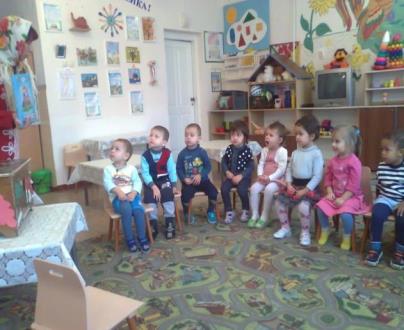 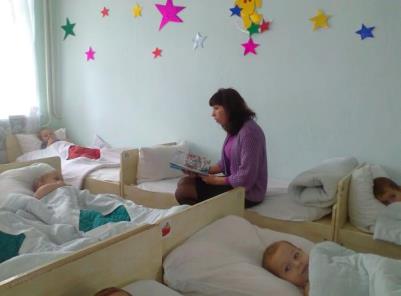 КУРОЧКА - РЯБА
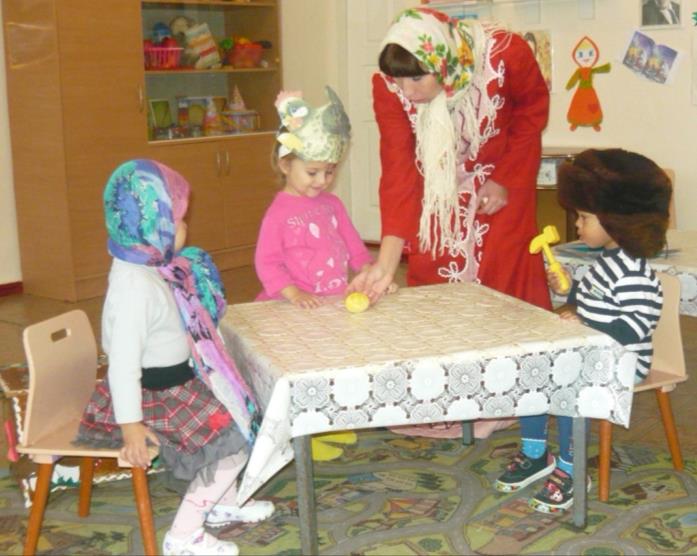 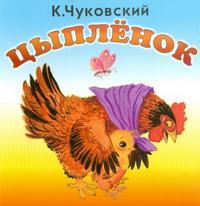 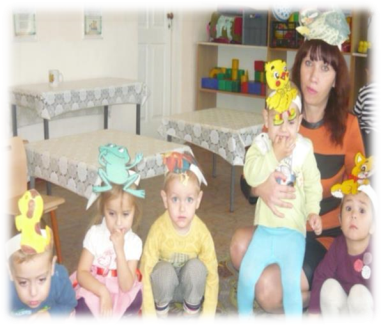 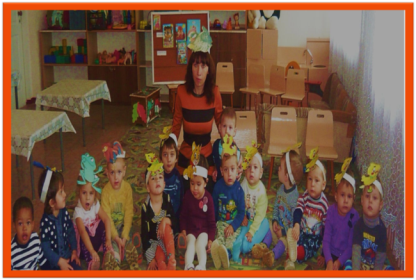 СКАЗКА « ТЕРЕМОК»
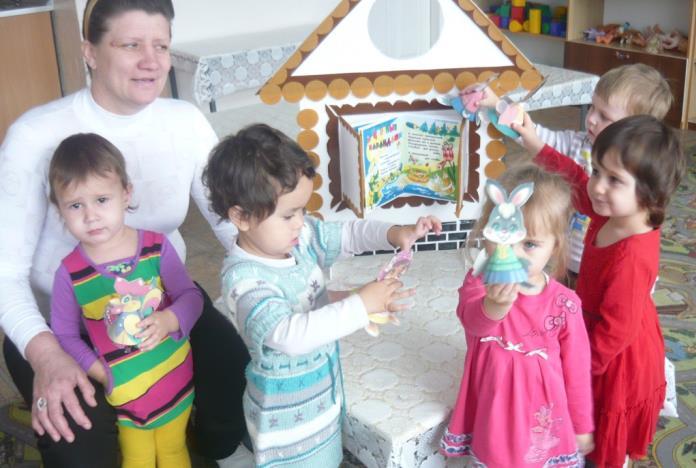 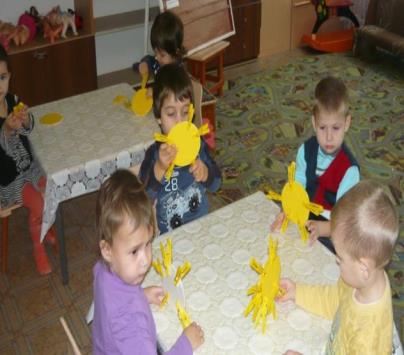 Смотрит солнышко в окошко
Светит в нашу комнату
Мы захлопаем в ладошки-
Очень рады солнышку.
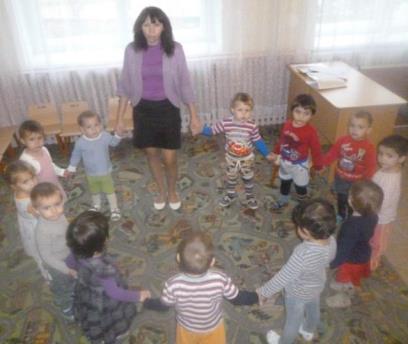 Становитесь дети в круг,
Я твой друг  и ты мой друг,
Дружно за руки возьмёмся
И друг другу улыбнёмся!
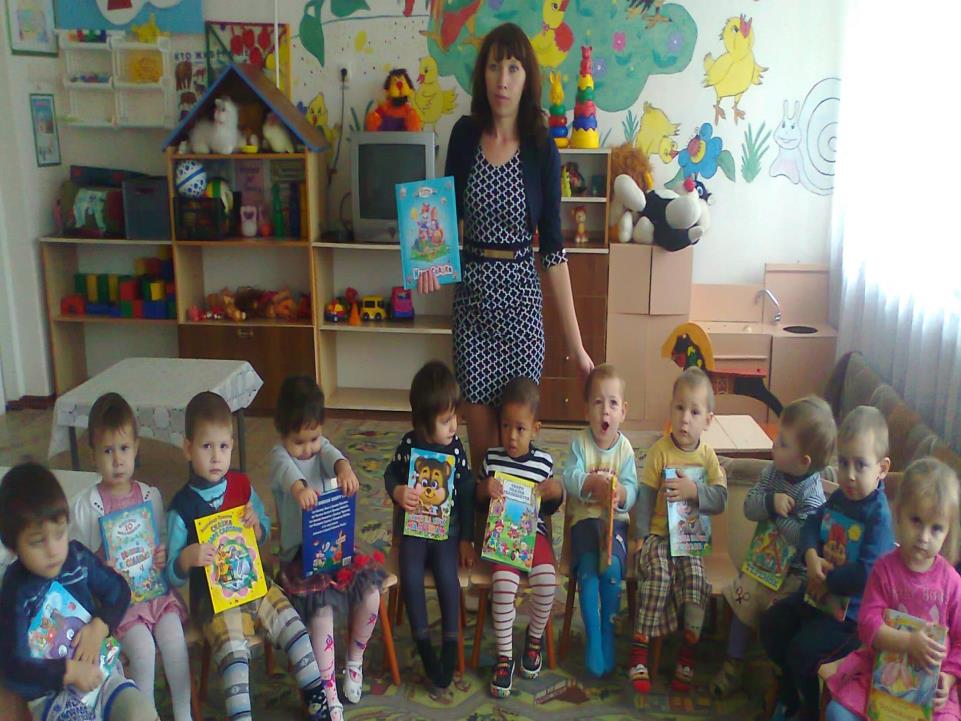 ЛЮБИТЕ КНИГУ- ОНА УЧИТ ЖИТЬ,
КНИГОЙ НУЖНО ДОРОЖИТЬ!
Огромное спасибо за внимание !!!
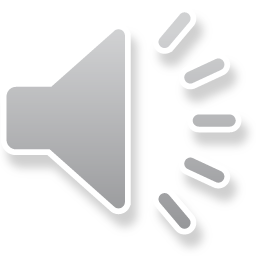